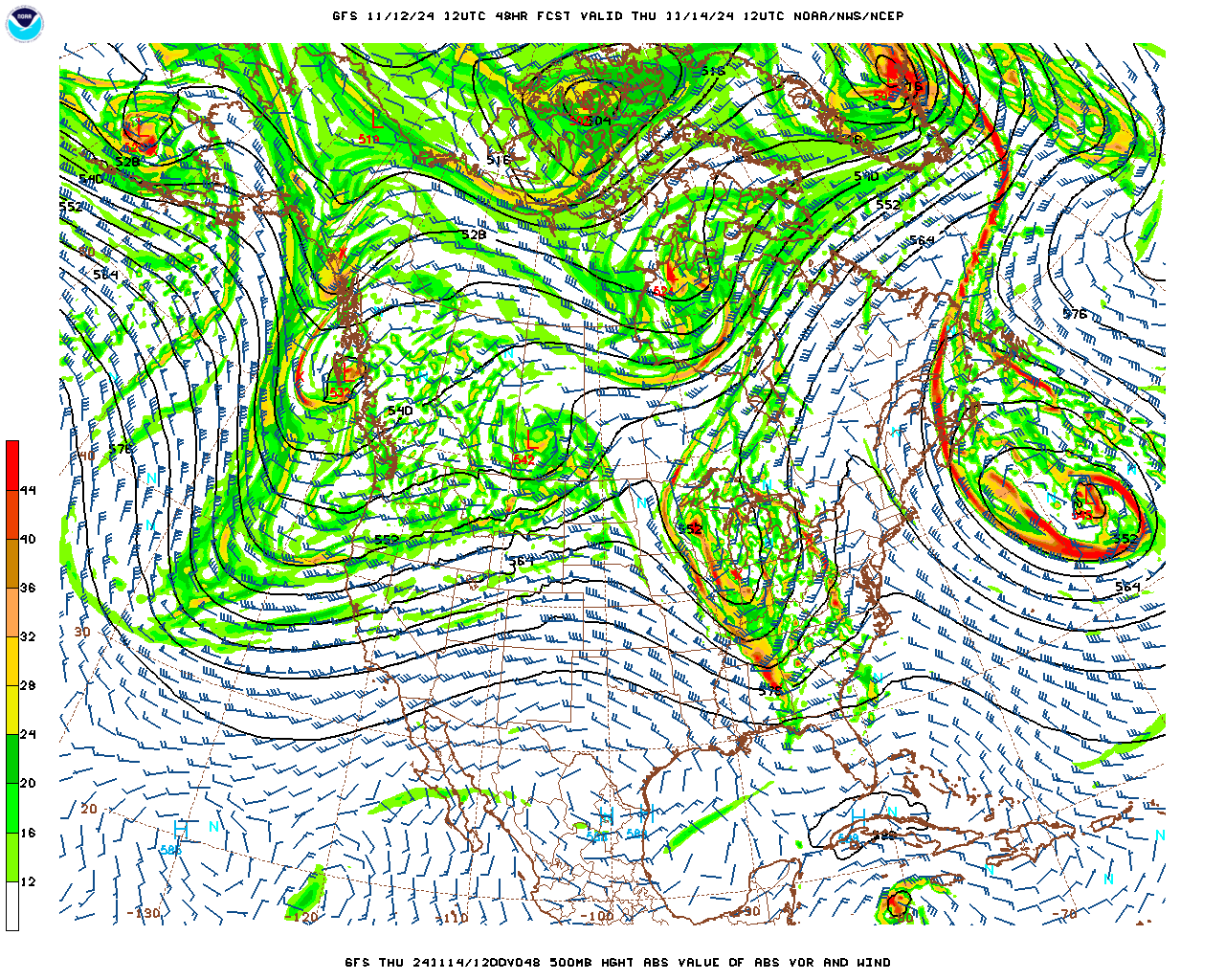 48-h prediction
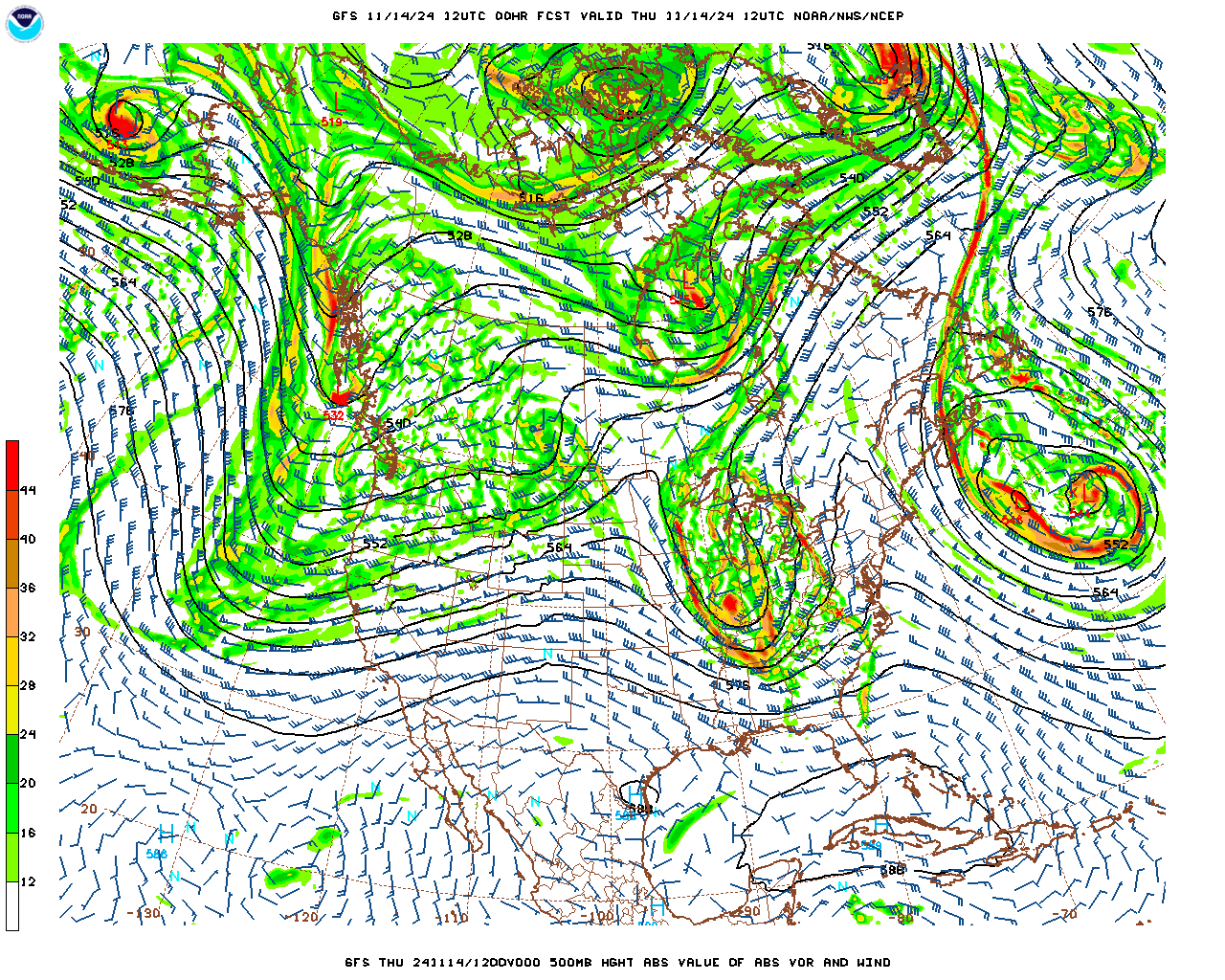 00-h prediction
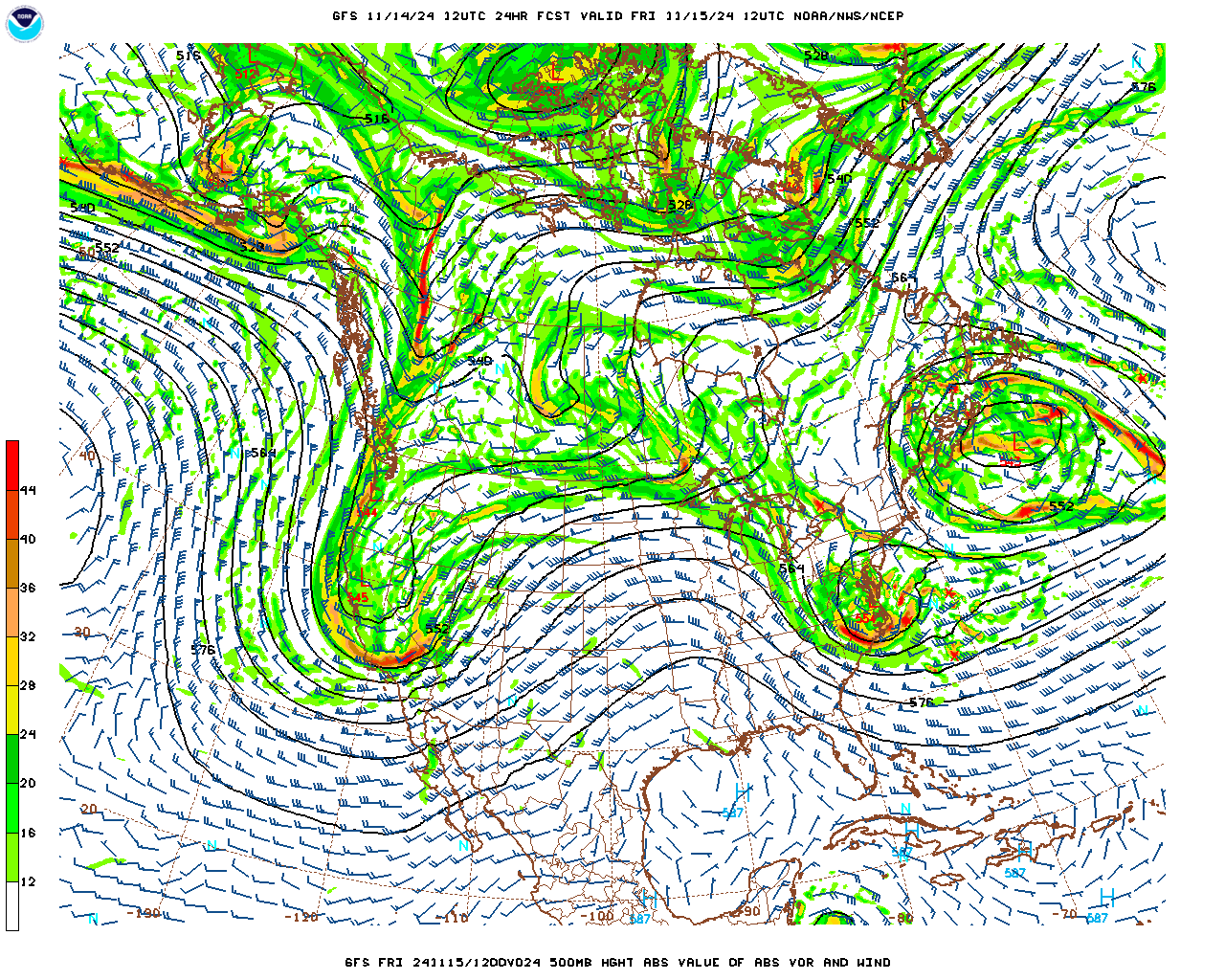 24-h prediction
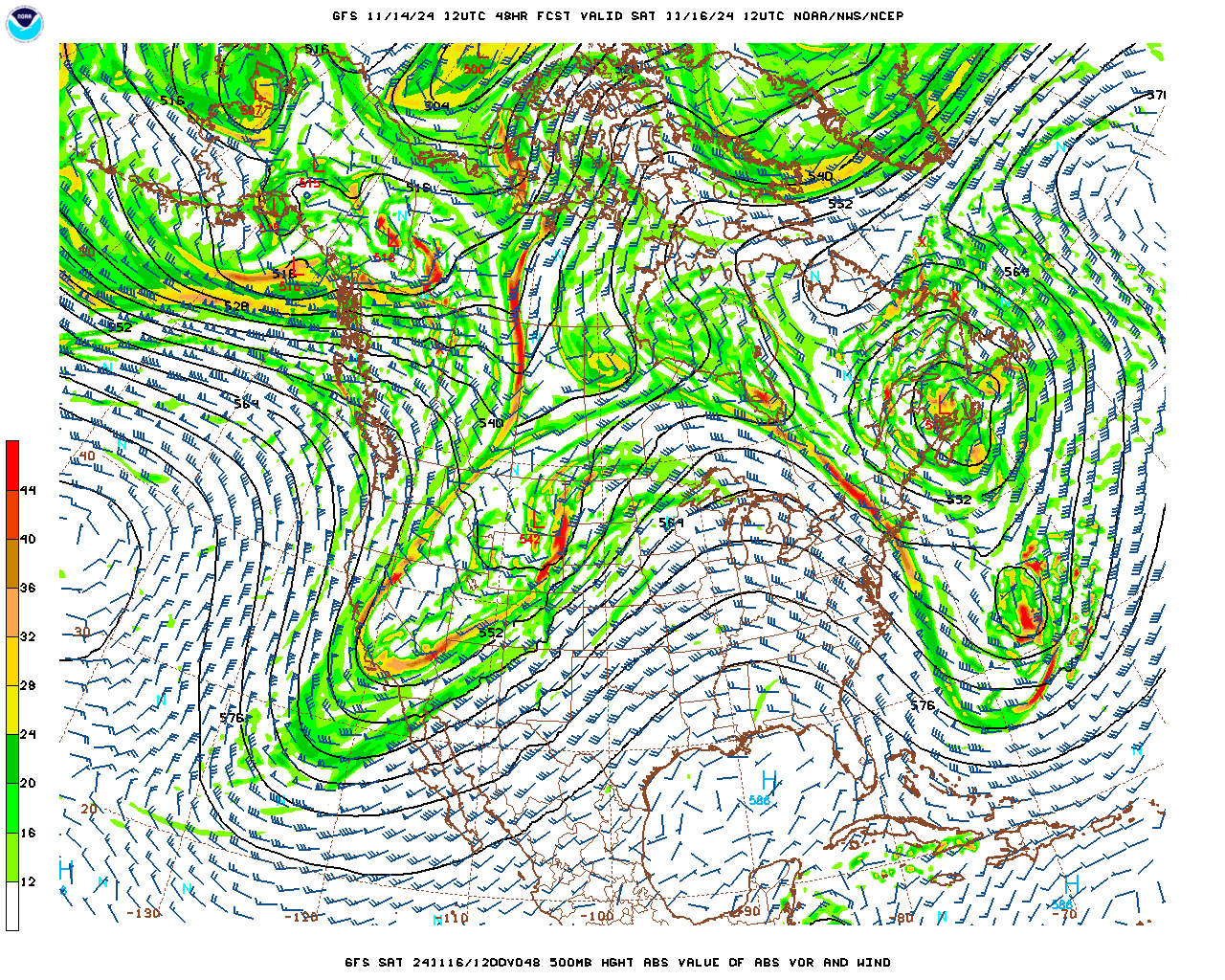 48-h prediction
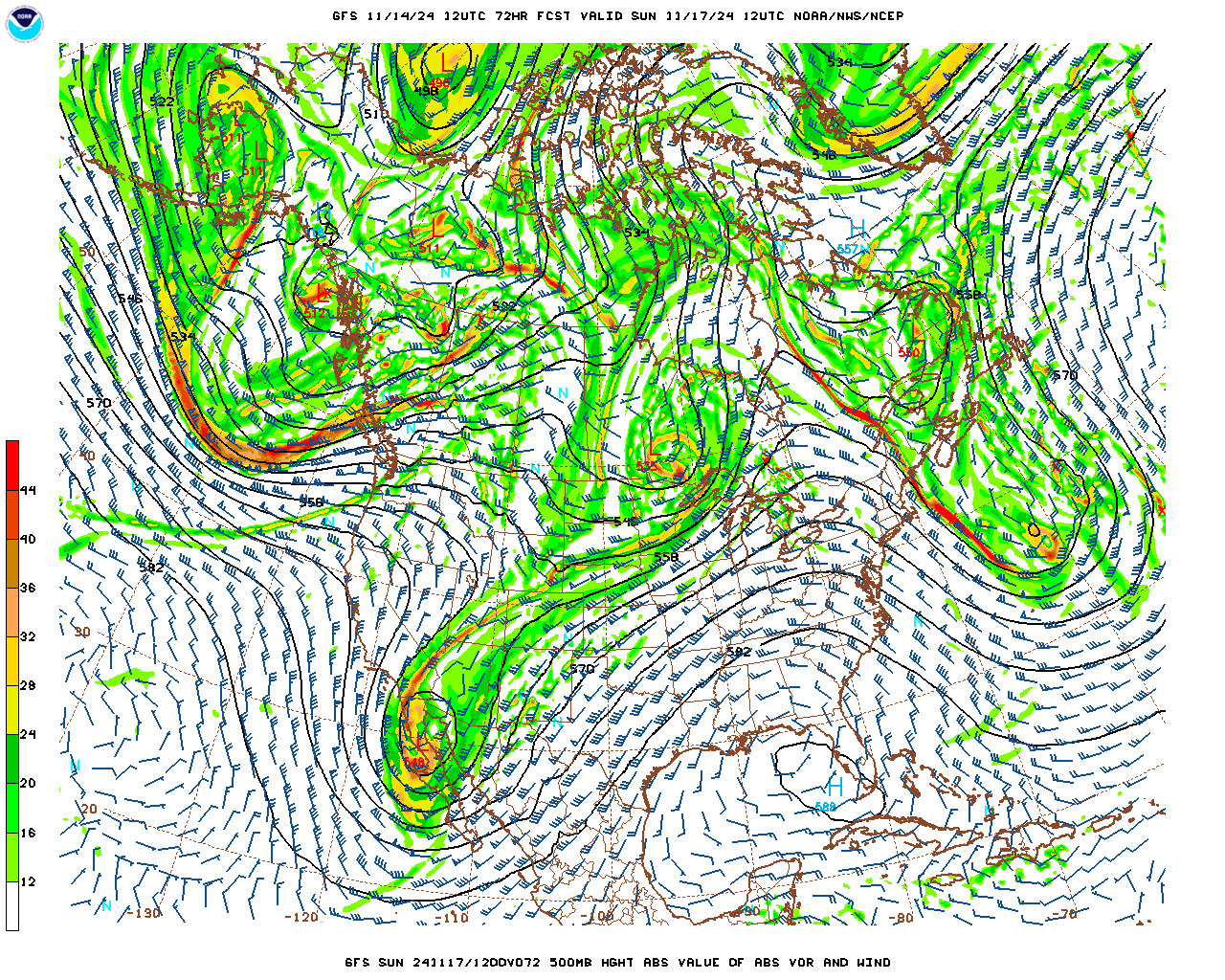 72-h prediction
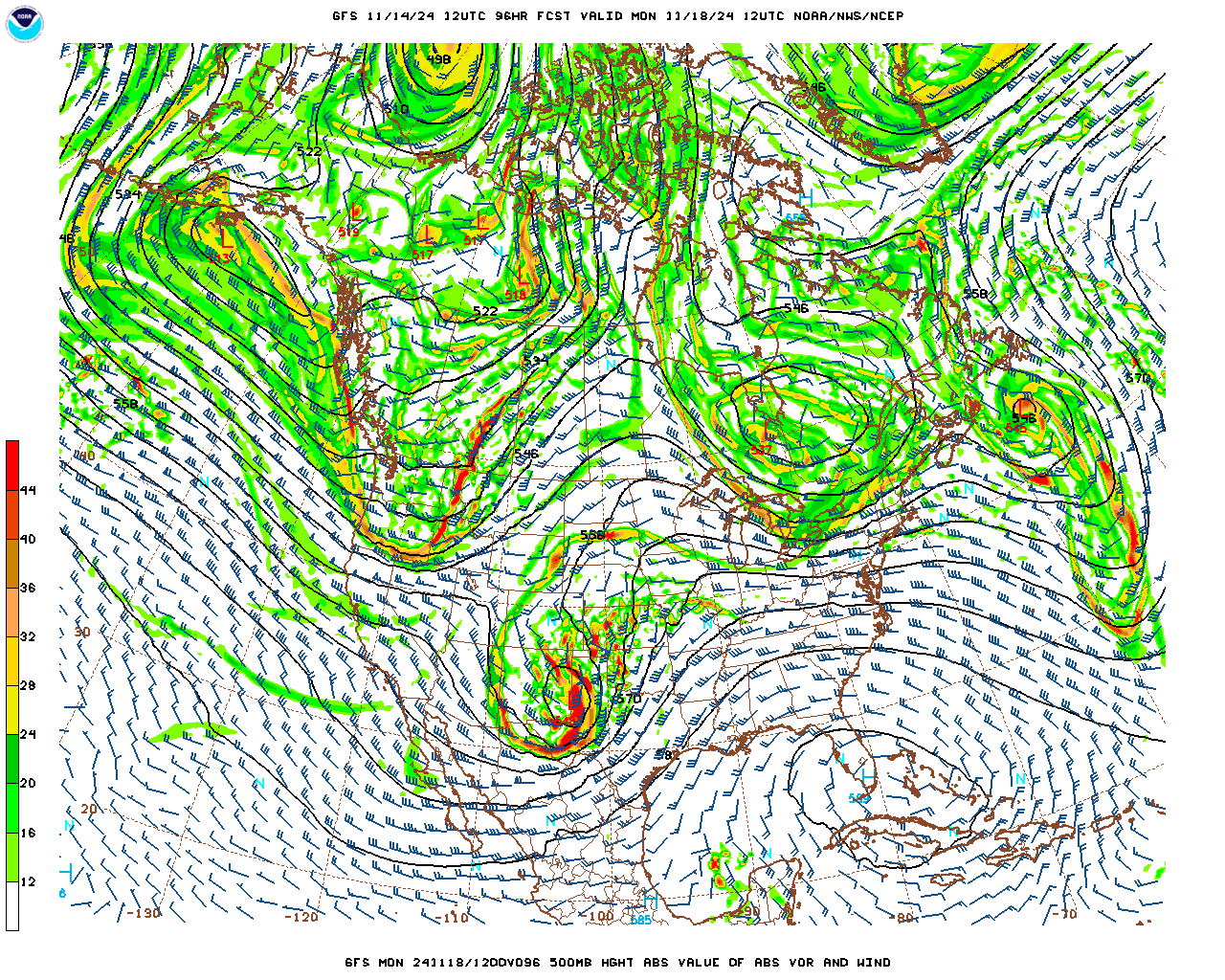 96-h prediction
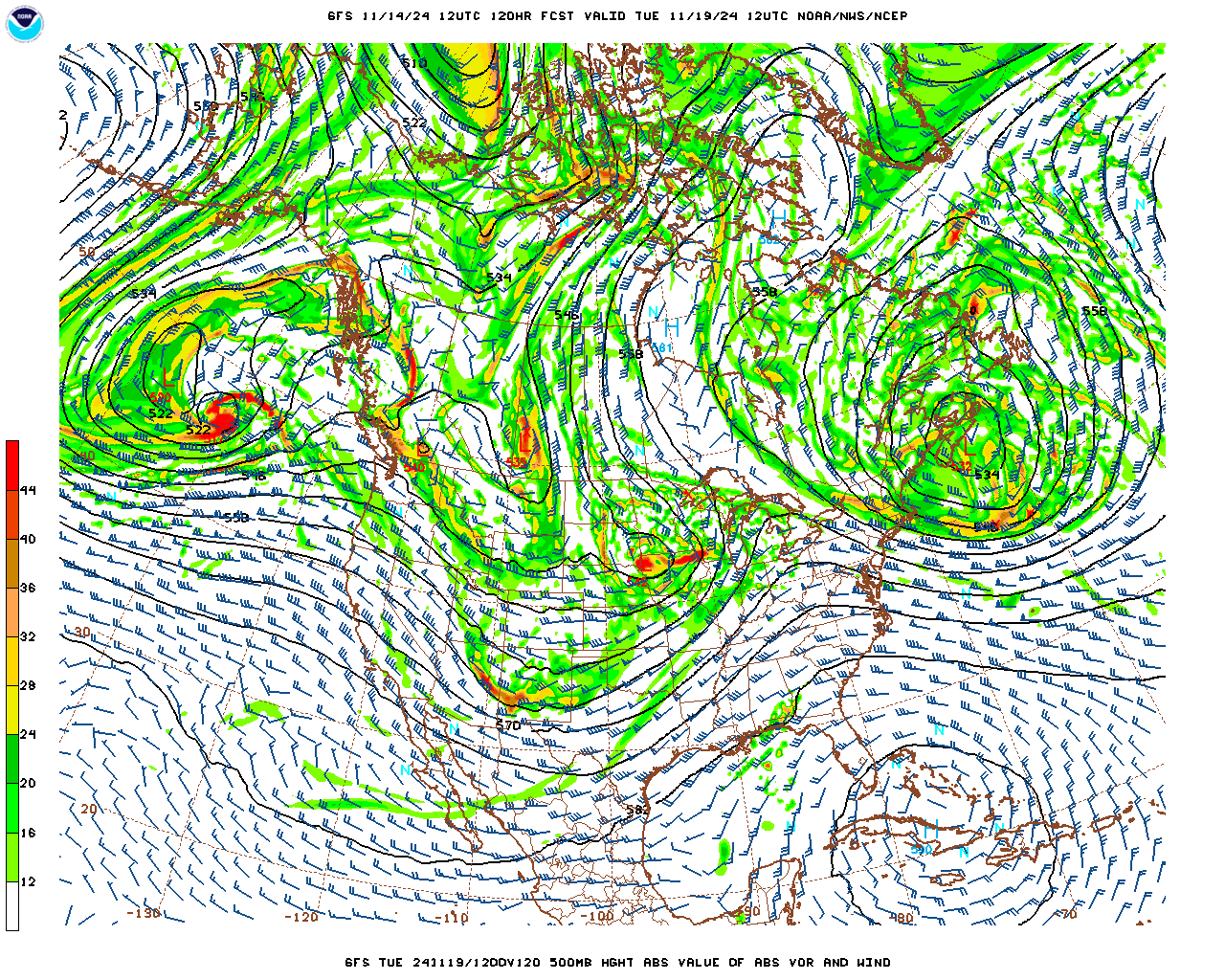 120-h prediction
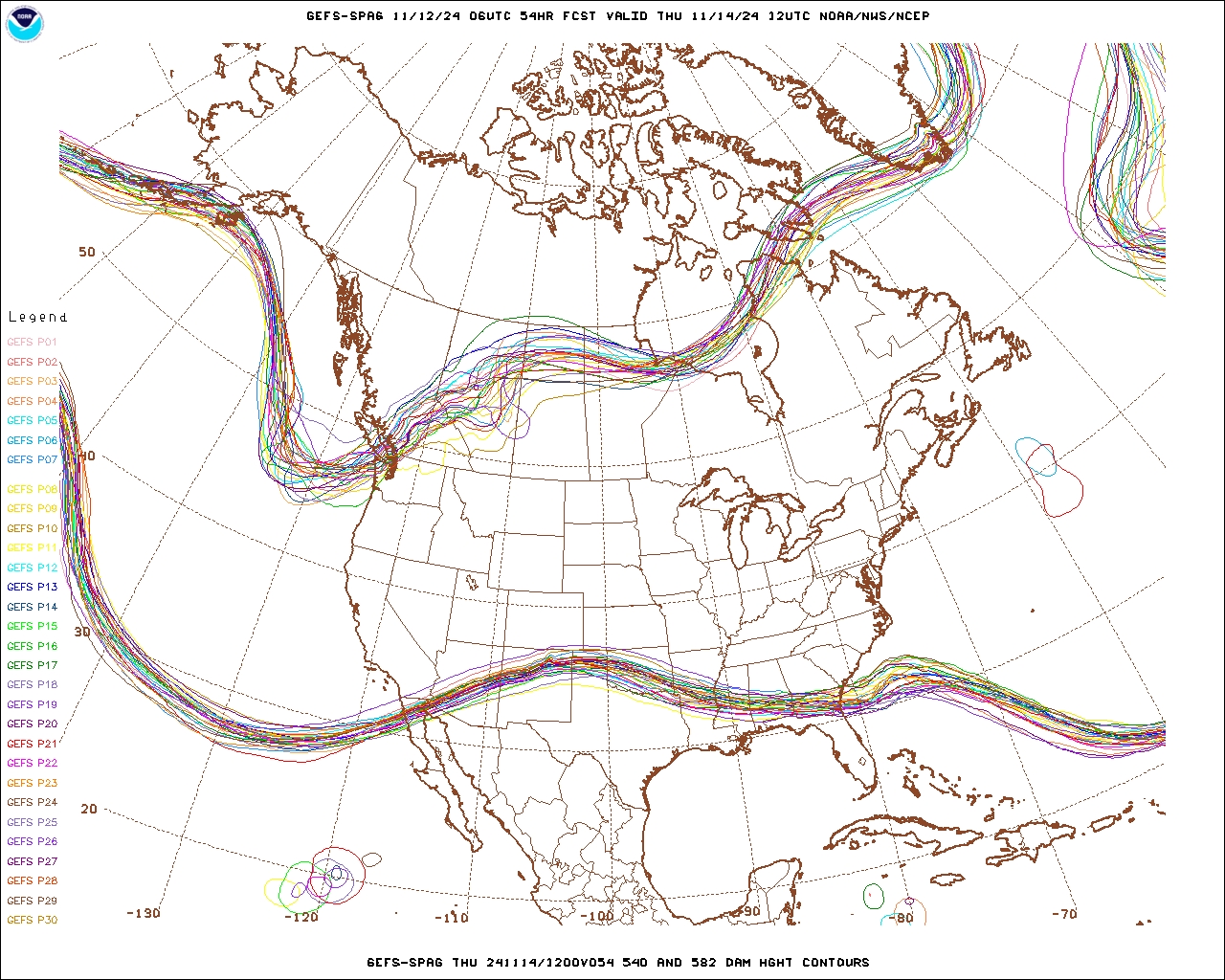 54-h prediction
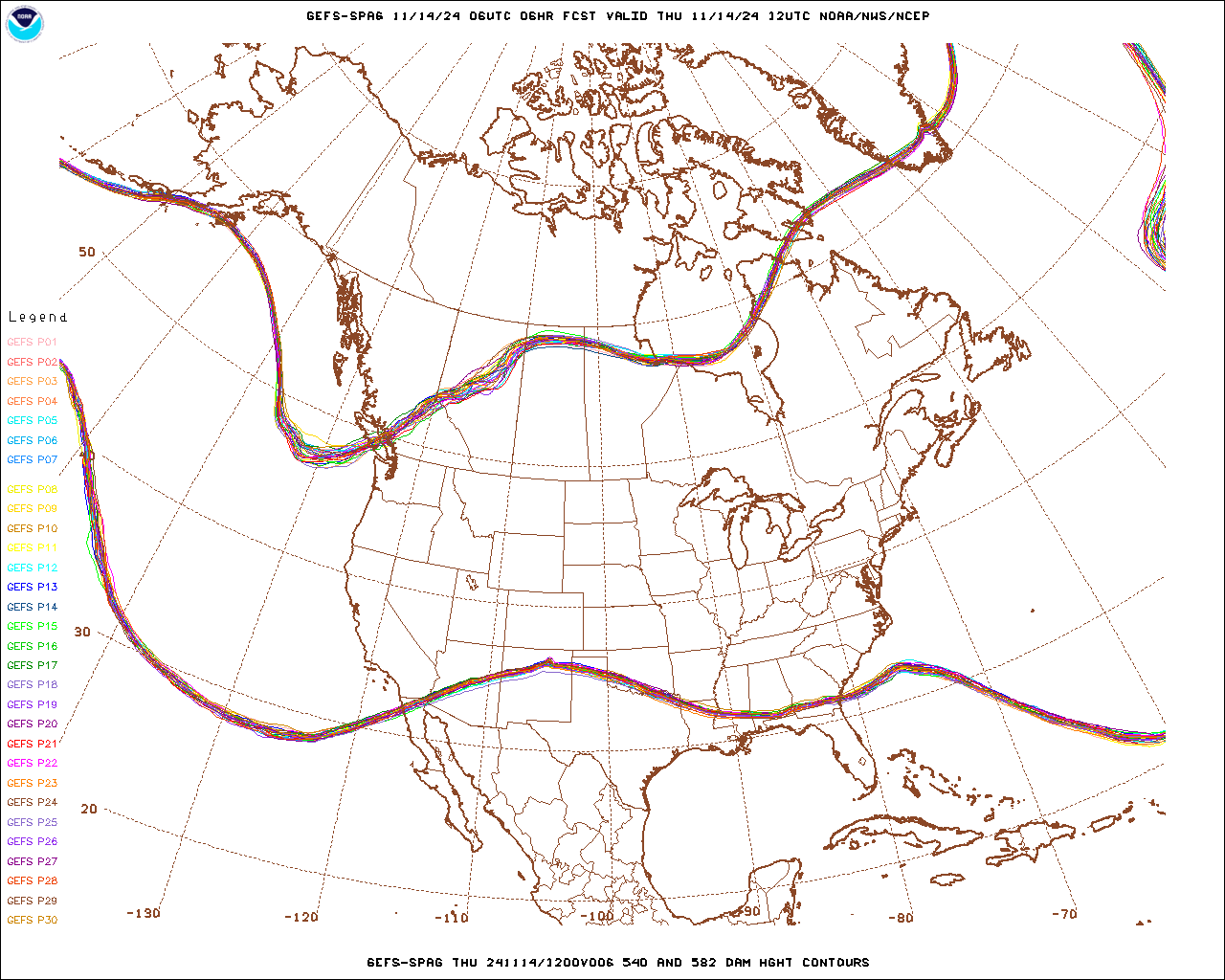 06-h prediction
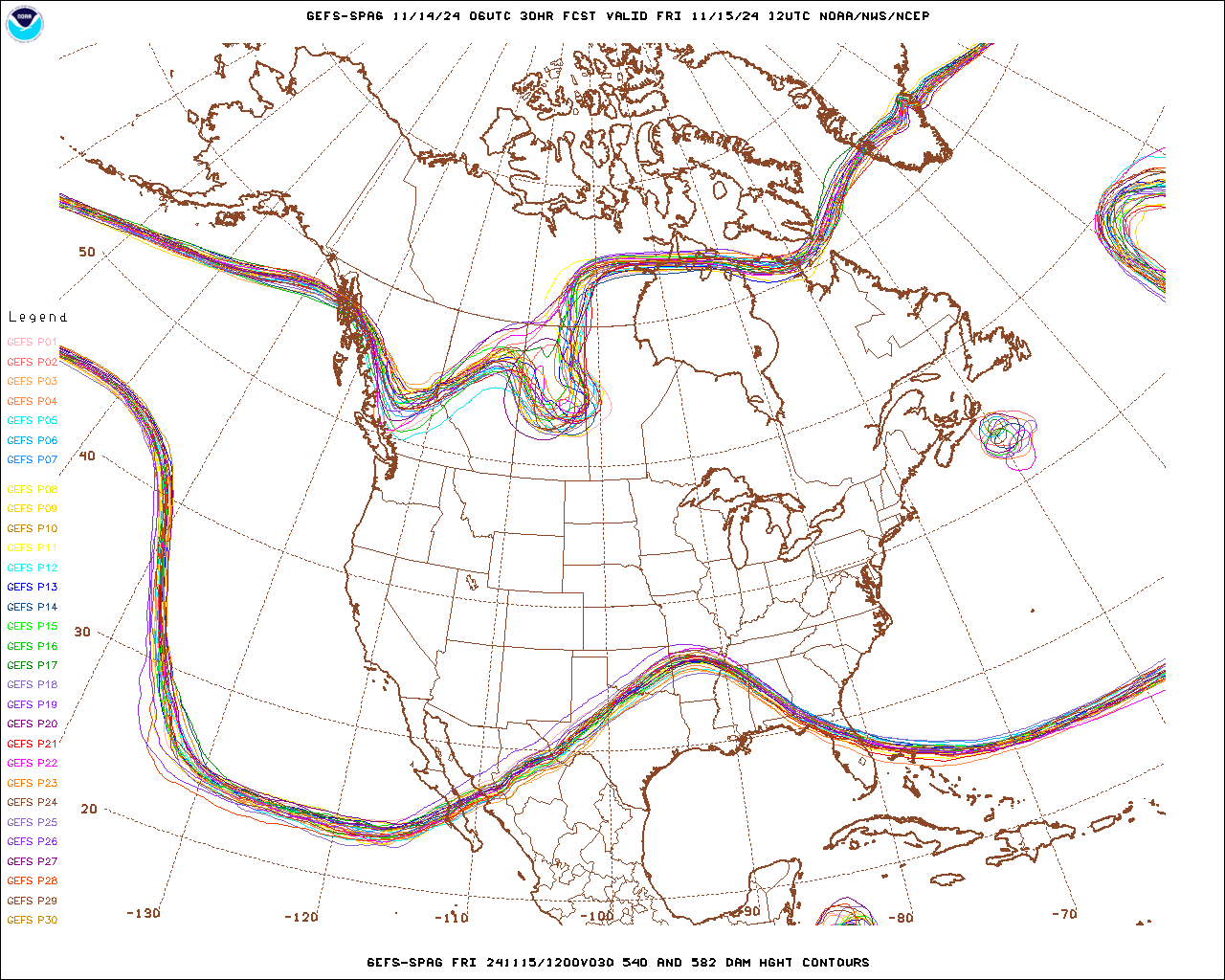 30-h prediction
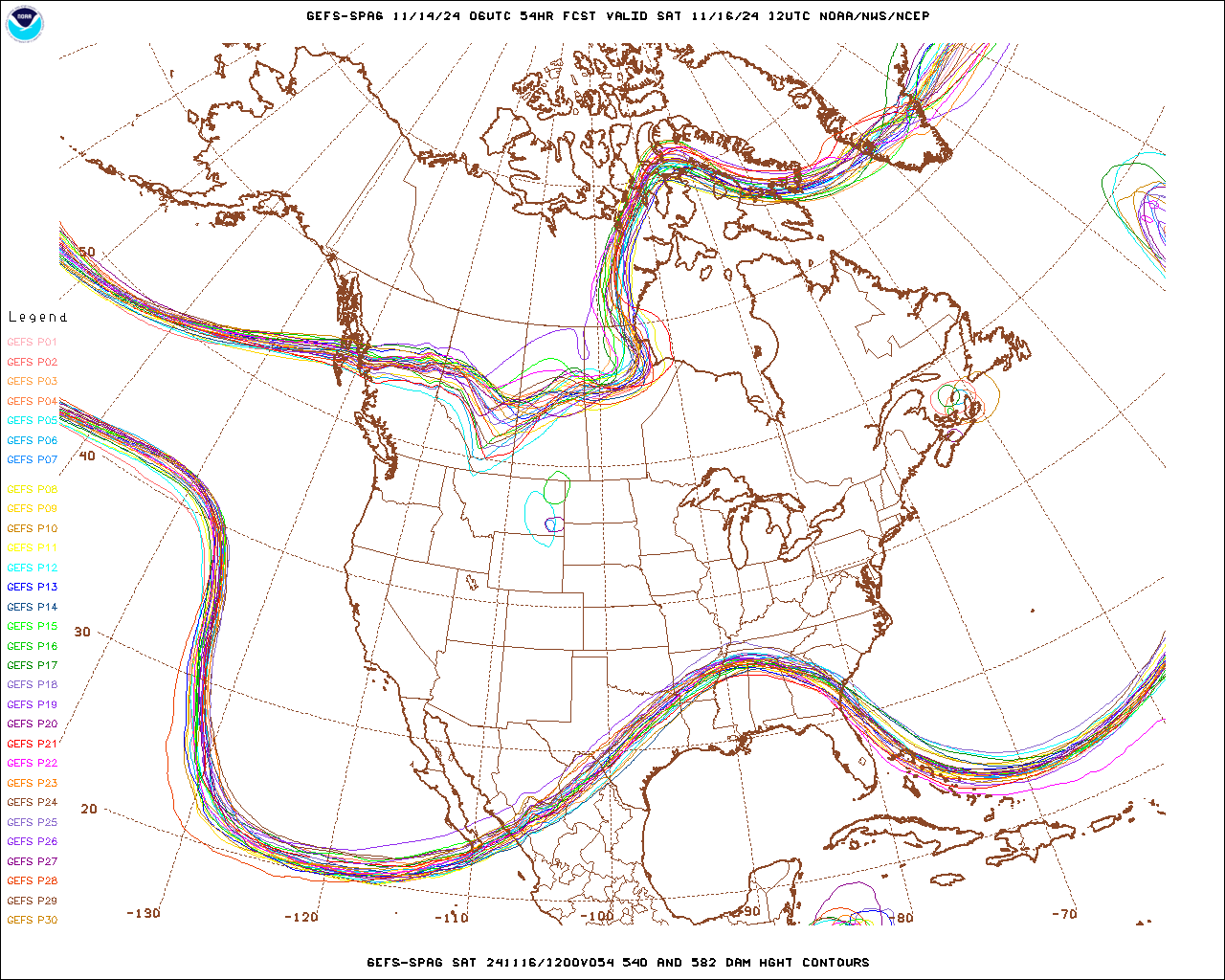 54-h prediction
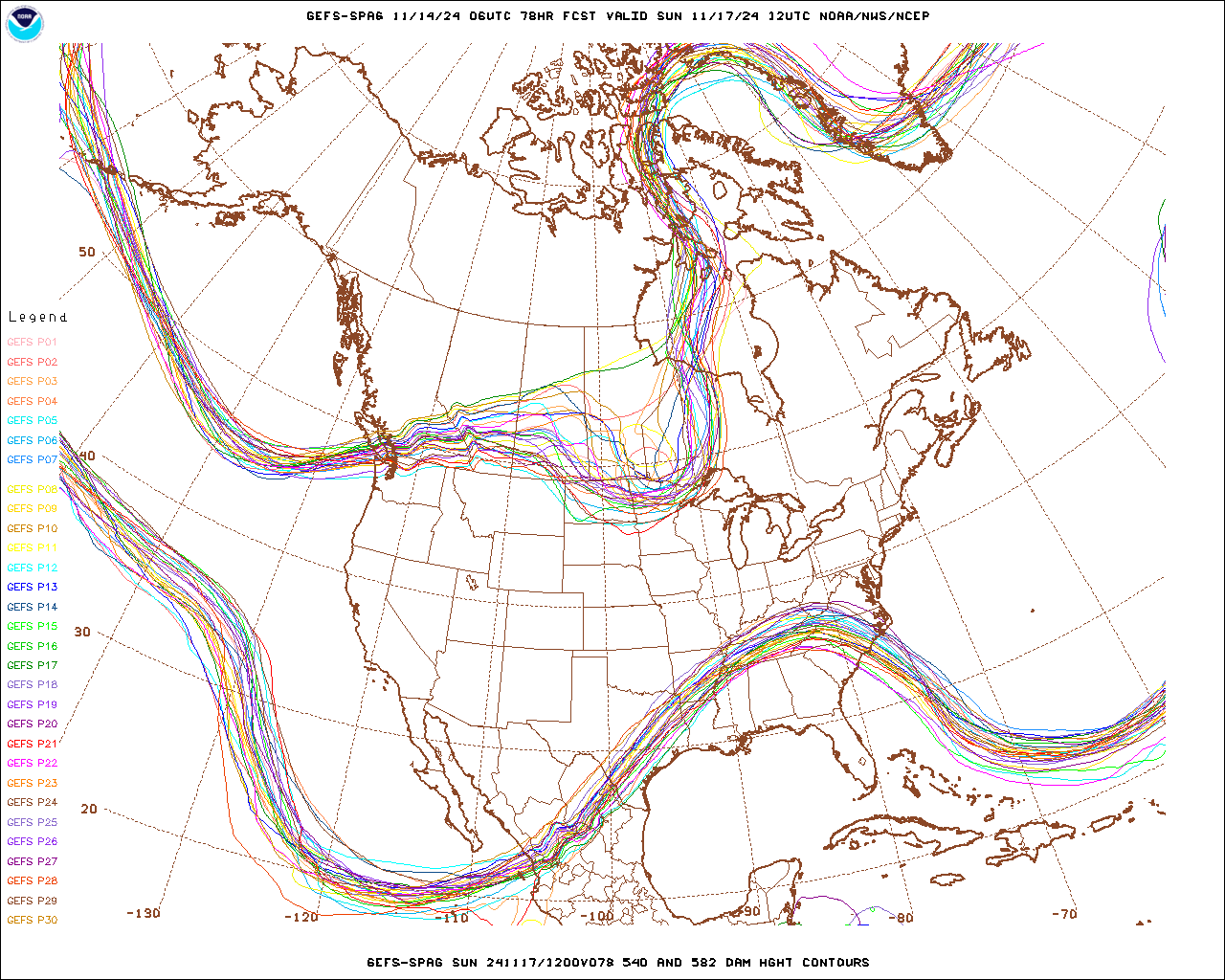 78-h prediction
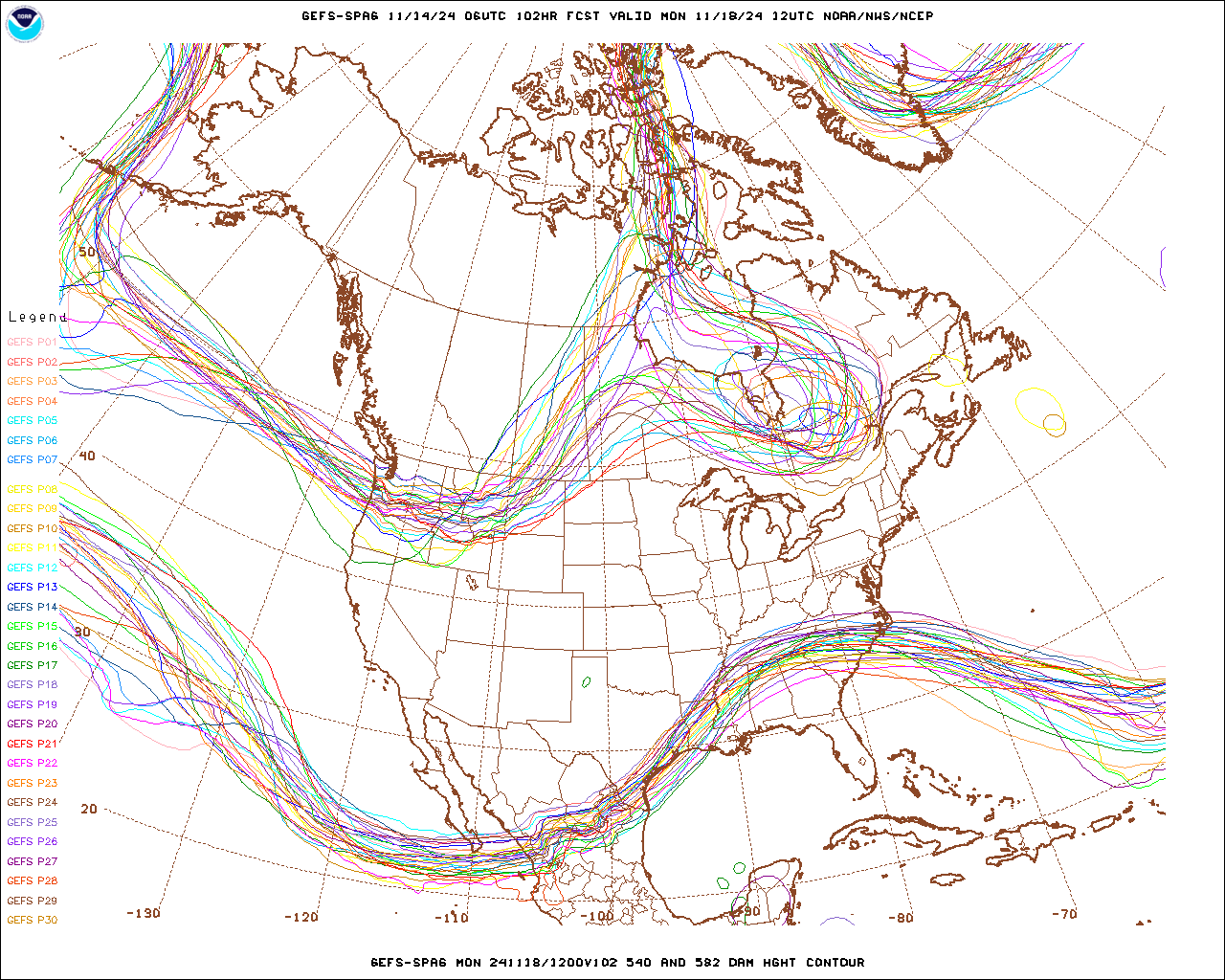 102-h prediction
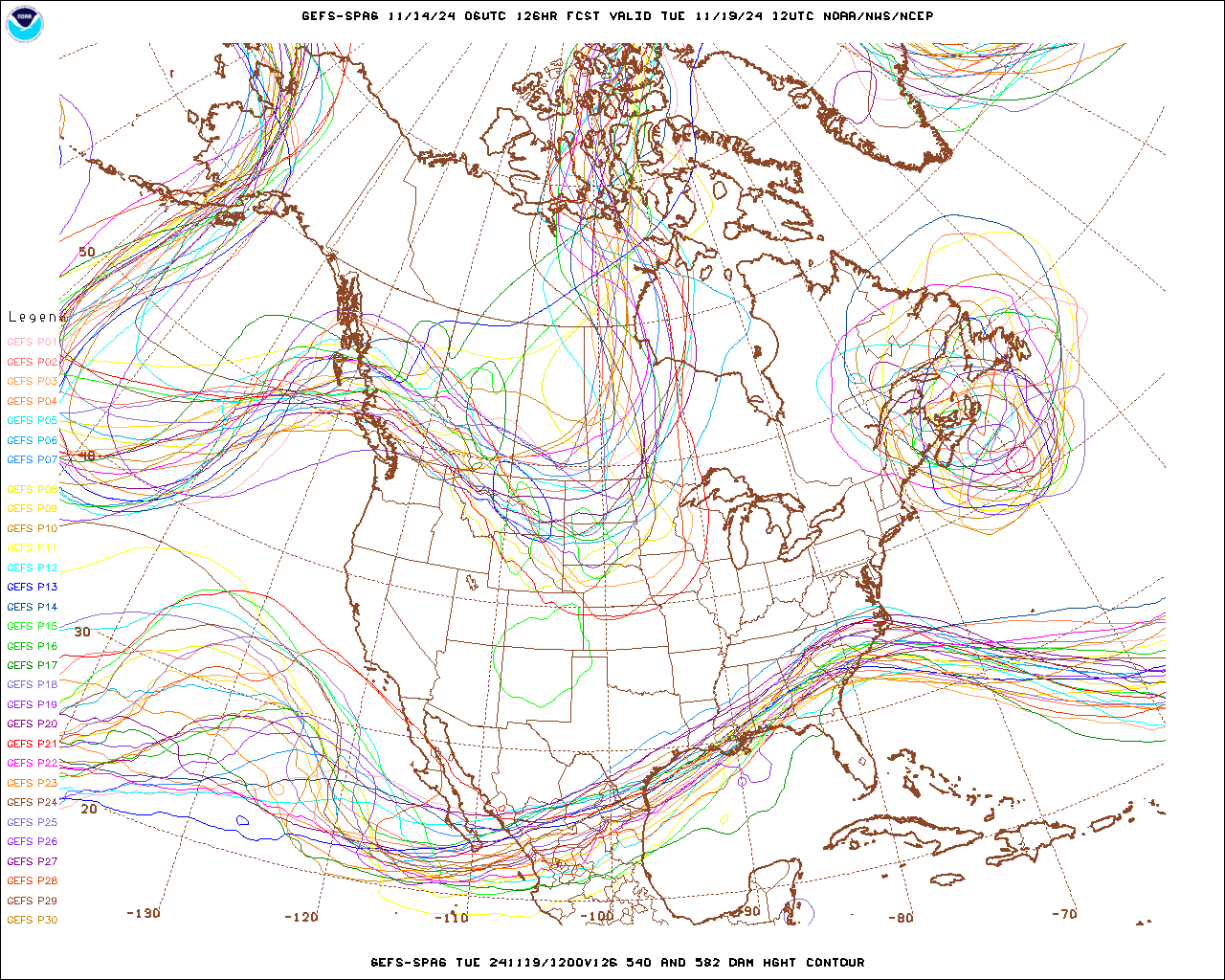 126-h prediction